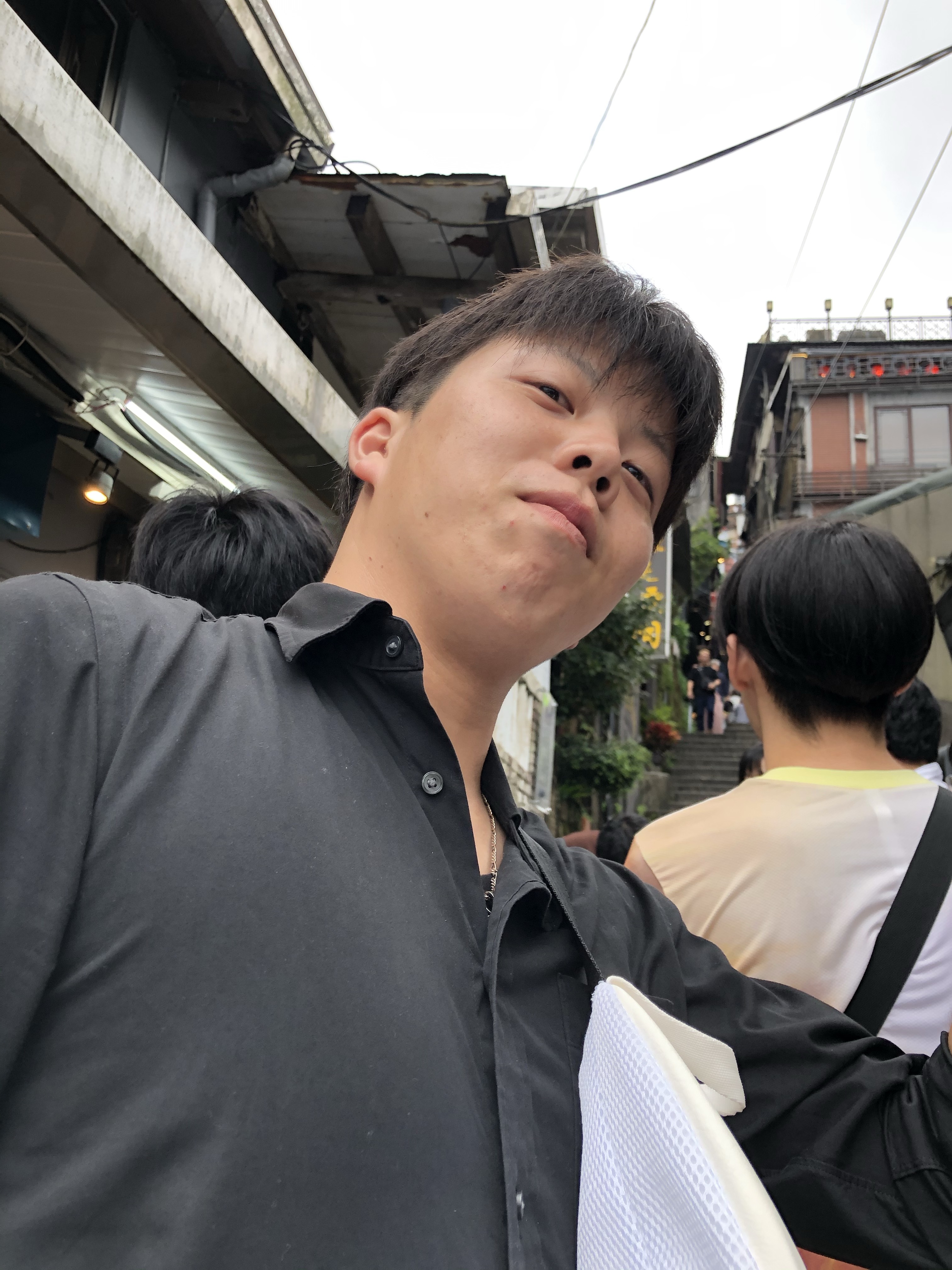 MIRS1901
システム提案
2019/10/04
システム提案書
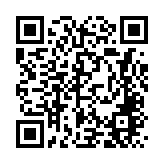 http://www2.denshi.numazu-ct.ac.jp/mirsdoc2/mirs1901/dsgn/num0001a/
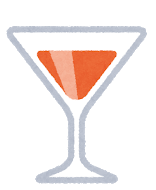 Cocktail Project
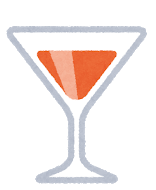 Cocktail Project
Table of Contents
Concept
Outline
Product Image
Function
Concept
Concept
我々の遊びは、日々多様化している。昔はアナログなボードゲームないし、外でスポーツに興じる他なかった。
しかし、現代では違う。我々の多くは、休憩時間にスマホに触れている。
子どもたちでさえ、回転寿司等の待ち時間に親のスマホで遊んでいるのを見かける。
それほど、デジタルデバイスというものは遊びの一部として、我々の生活に溶け込んでいるのである。
しかし、昼休みの小学生の遊びを見てみると昔と何ら変わっていない。
前述したアナログ な遊びに勤しんでいる。
最も、スマホが持ち込み禁止ということも大きいかもしれないが…
これは、デジタルデバイスでの遊びが運動を伴わないということも大きいだろう。
ならば、混ぜてしまえばいい。
[Speaker Notes: 我々の遊びは、日々多様化している。昔はアナログなボードゲームないし、外でスポーツに興じる他なかった。
しかし、現代では違う。我々の多くは、休憩時間にスマホに触れている。
子どもたちでさえ、回転寿司等の待ち時間に親のスマホで遊んでいるのを見かける。
それほど、デジタルデバイスというものは遊びの一部として、我々の生活に溶け込んでいるのである。
しかし、昼休みの小学生の遊びを見てみると昔と何ら変わっていない。
前述したアナログ な遊びに勤しんでいる。
最も、スマホが持ち込み禁止ということも大きいかもしれないが…
これは、デジタルデバイスでの遊びが運動を伴わないということも大きいだろう。
ならば、混ぜてしまえばいい。]
Concept
プログラミングを、遊びの相棒に
[Speaker Notes: 我々の遊びは、日々多様化している。昔はアナログなボードゲームないし、外でスポーツに興じる他なかった。
しかし、現代では違う。我々の多くは、休憩時間にスマホに触れている。
子どもたちでさえ、回転寿司等の待ち時間に親のスマホで遊んでいるのを見かける。
それほど、デジタルデバイスというものは遊びの一部として、我々の生活に溶け込んでいるのである。
しかし、昼休みの小学生の遊びを見てみると昔と何ら変わっていない。
前述したアナログ な遊びに勤しんでいる。
最も、スマホが持ち込み禁止ということも大きいかもしれないが…
これは、デジタルデバイスでの遊びが運動を伴わないということも大きいだろう。
ならば、混ぜてしまえばいい。]
Project Outline
Project Outline
？
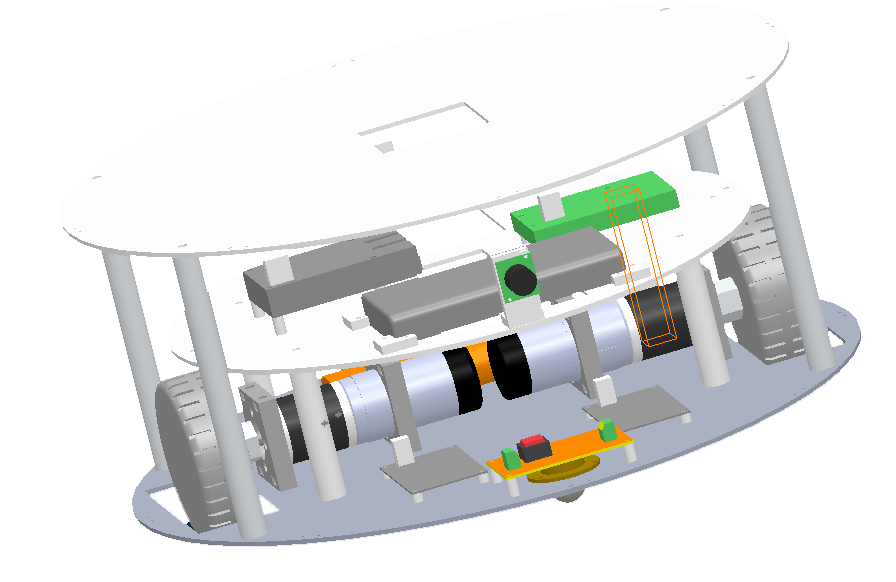 MIRS標準機上で自由にパーツを組み合わせ、様々な遊びを実現する
Project Outline
・想定ユーザー
小学生
・想定使用環境
休み時間に遊ぶ
授業の一環としての活用
Project Outline
・特徴
ユーザーは、ハードウェアとソフトウェアをカクテルのように自由にブレンドできる。
Product Image
Product Image
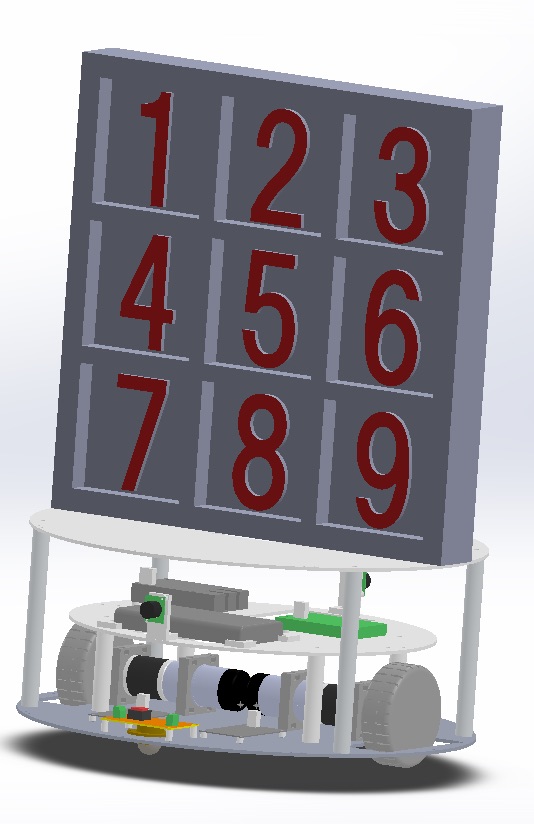 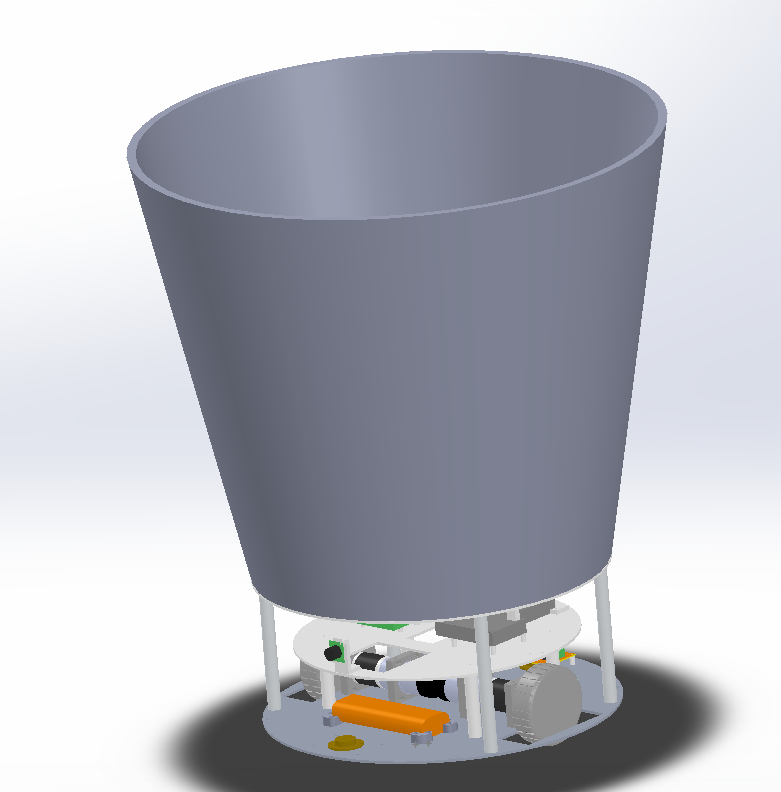 様々なパーツを利用可能
Product Image
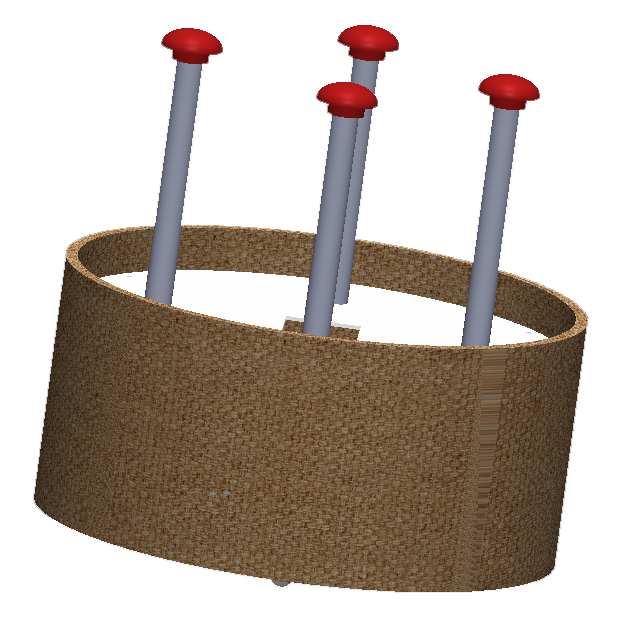 センサ利用のイメージ（鬼ごっこ）
Project Outline
？
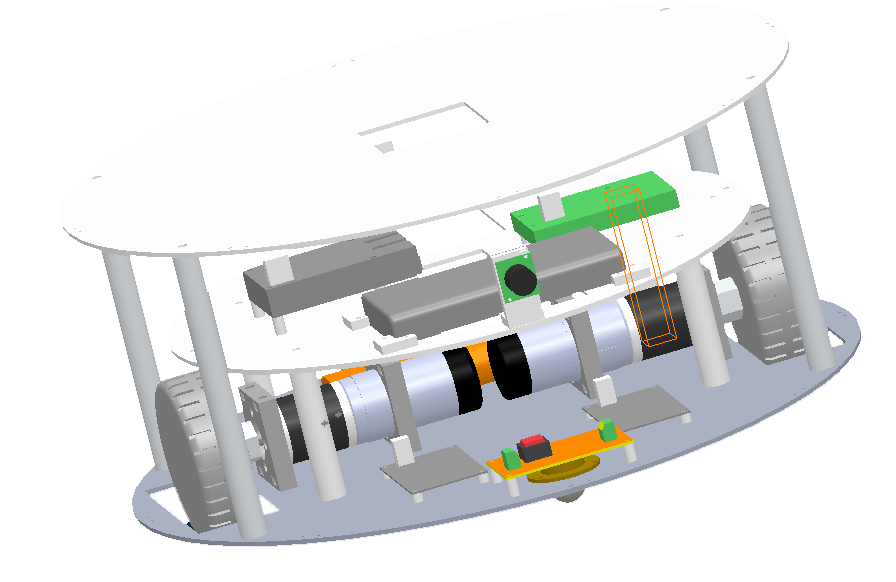 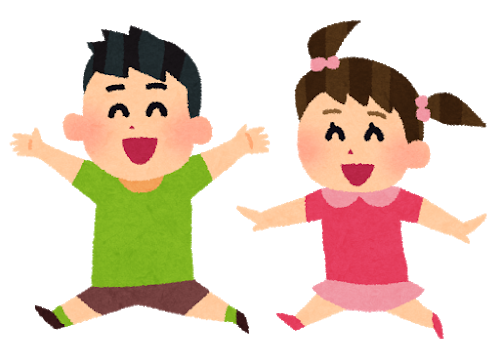 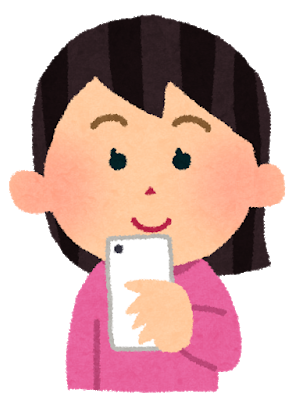 Project Outline
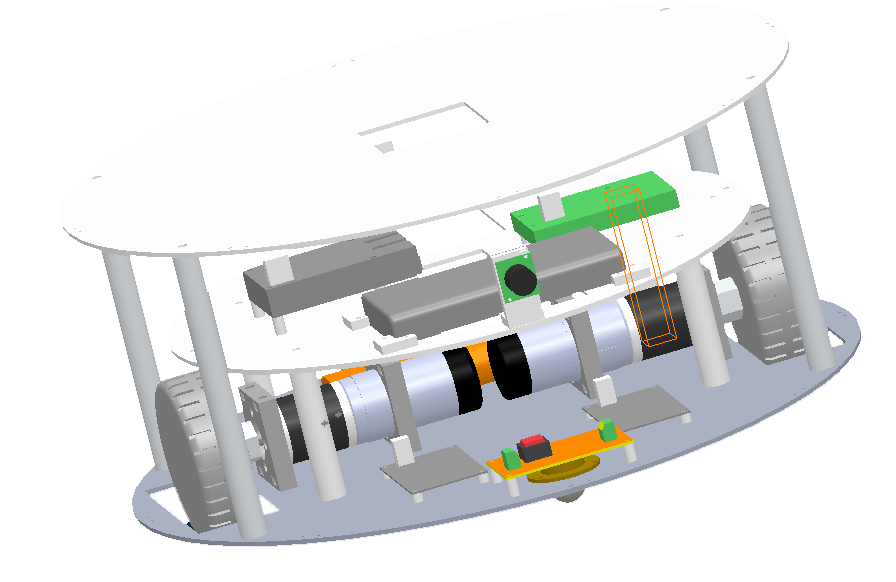 ・使用の流れ
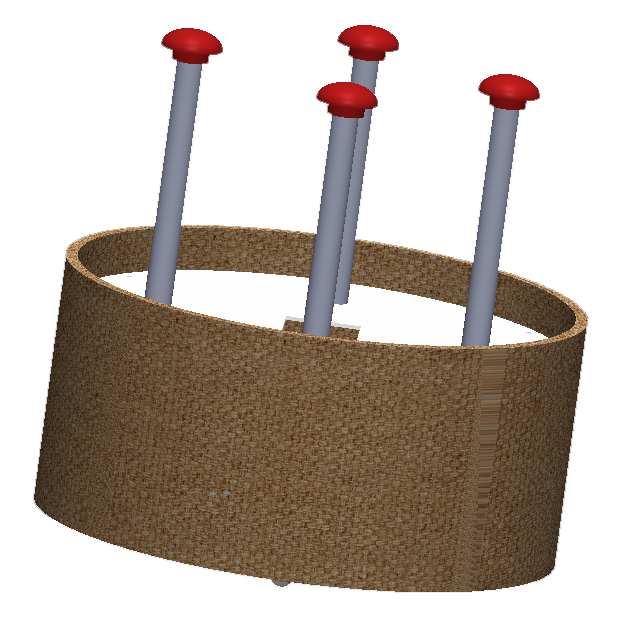 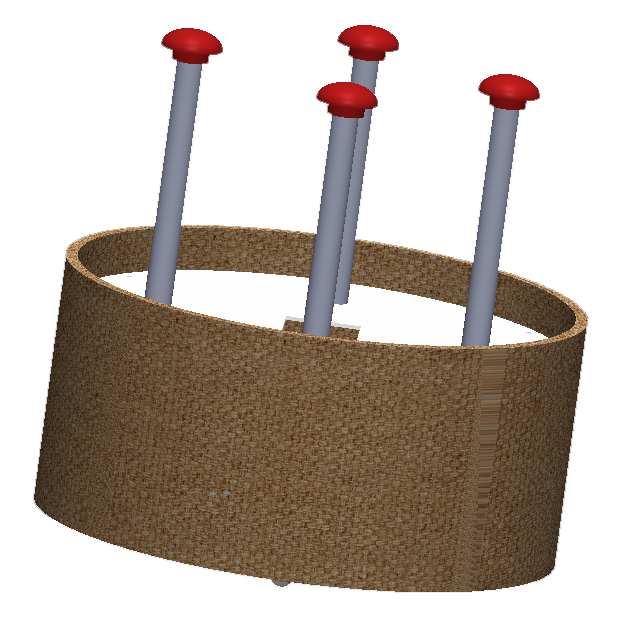 Functions
Functions
ユーザーは

ある程度の制限のもとで、自由にパーツを組み換えられる
スマホ・タブレット上で動作のプログラムが可能
Modifications  from  the original
Modifications  from  the original
ソフトウェア
新しいアプリケーションを作成
　　(プログラミングおよびMIRS本体との通信のため)

ハードウェア
組み換え用パーツの作成　
　(パネル、チューブ、etc... )
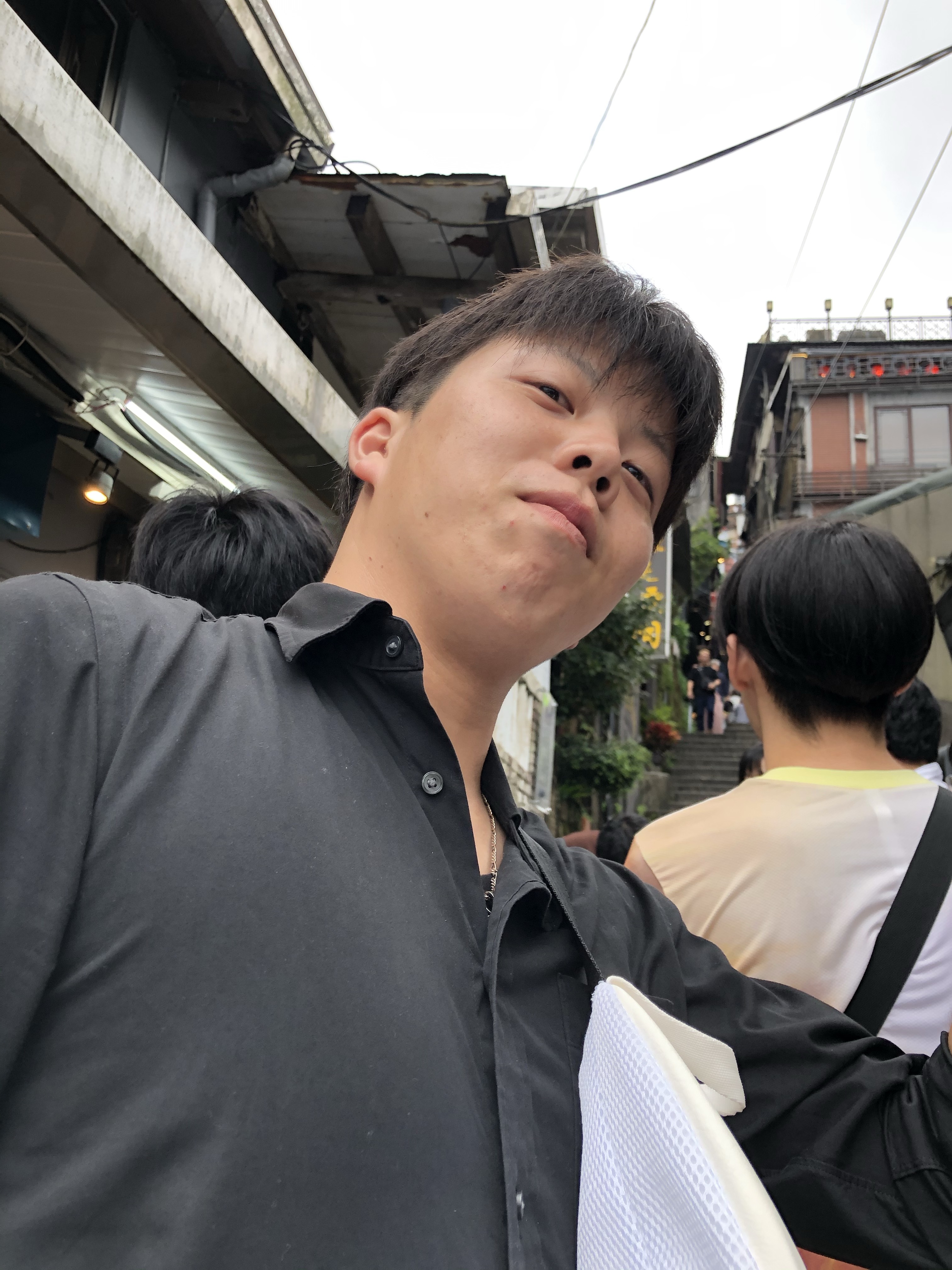